Aim: SMART goal
Hypothesis: (predict what will happen when the test is carried out)
Plan: (who, what, where and when)  
Data: (what data should be collected?)
Observations:
Data:
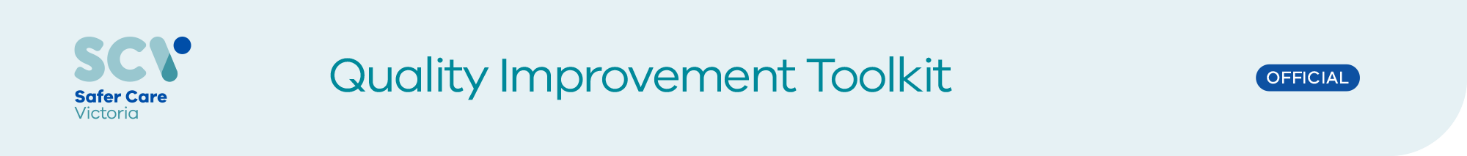 PDSA Template
Change to be tested:_____________________________
Date:_______________
Cycle number:_________
Summary of data:
Compare to prediction:
Summary of what was learned:
Decision: (adopt/adapt/abandon)
Changes: (what changes need to be made for next cycle?)